What did the
Romans wear?
Today I will....
Develop an understanding
of the types of clothes
that Romans wore.
I think the Romans wore....
What shall I wear today?
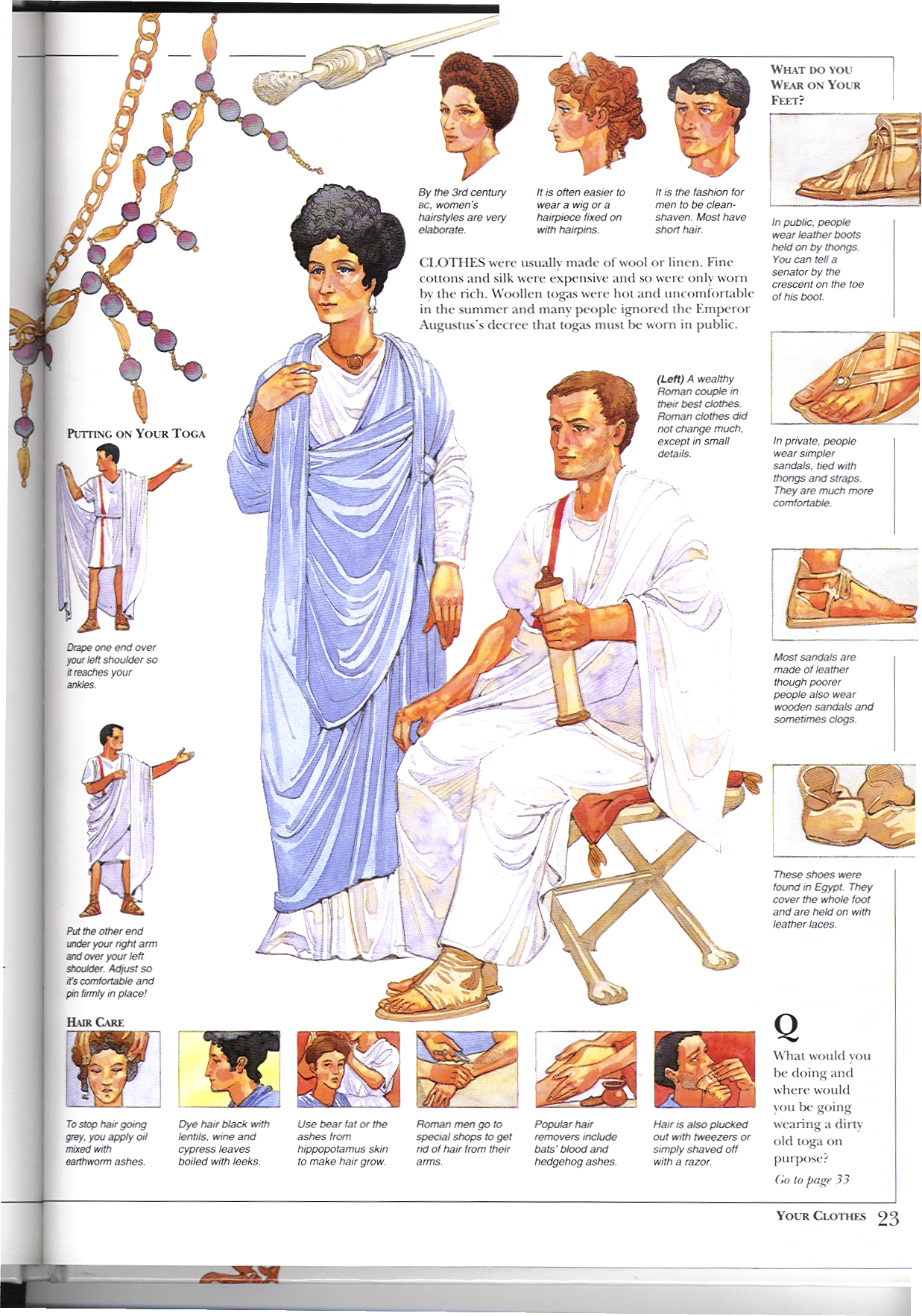 We know what the Romans wore mostly from statues and paintings.
Men and women and children wore underclothes. The clothes people wore over theses showed what sort of people they were.
A Roman lady would wear an under tunic and then a long dress. In colder weather, she would wear a very large shawl to cover her head and body when she went out side
Simple tunics
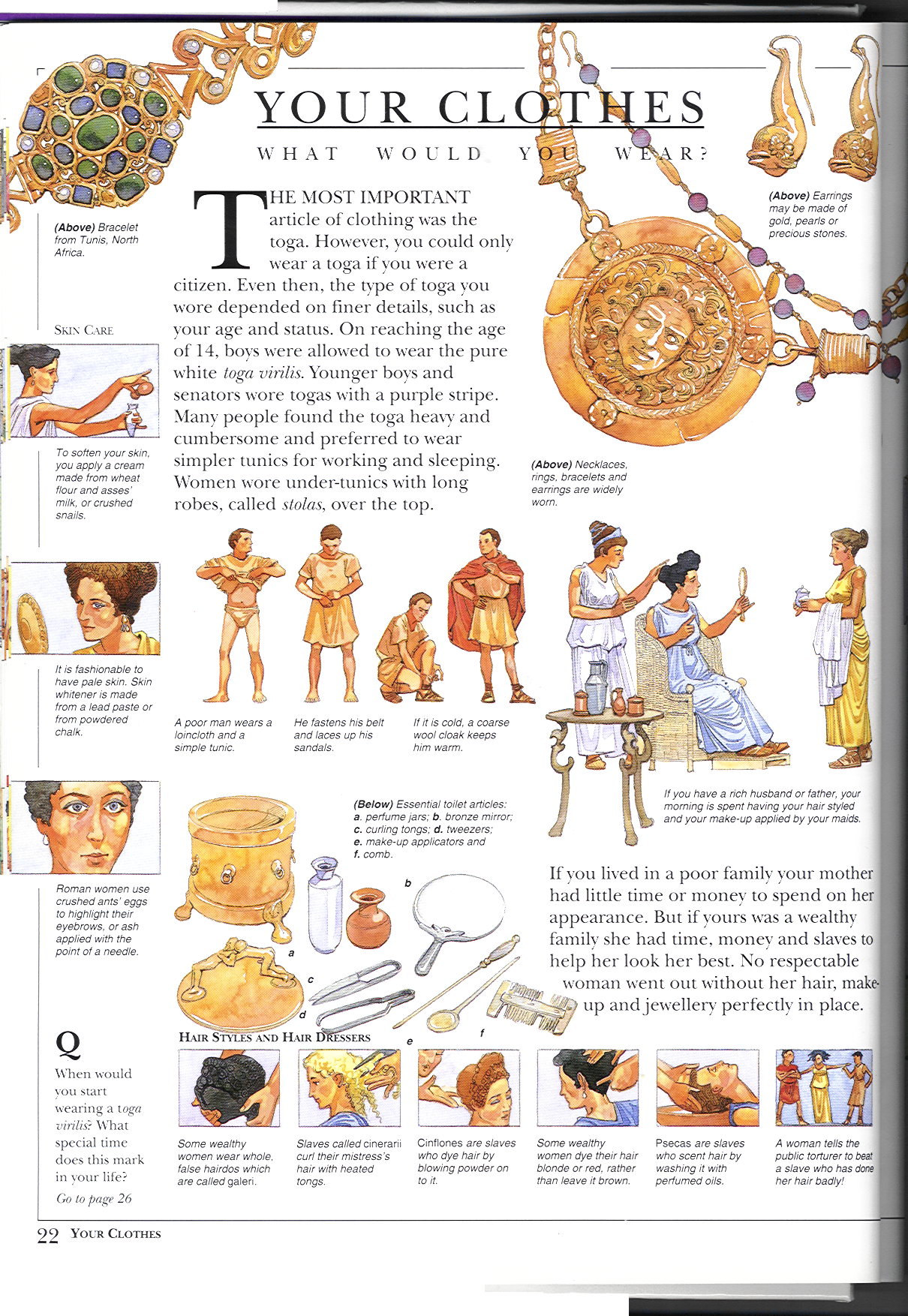 Slaves and working people wore tunics and in some colder parts of the Roman empire they even wore trousers.
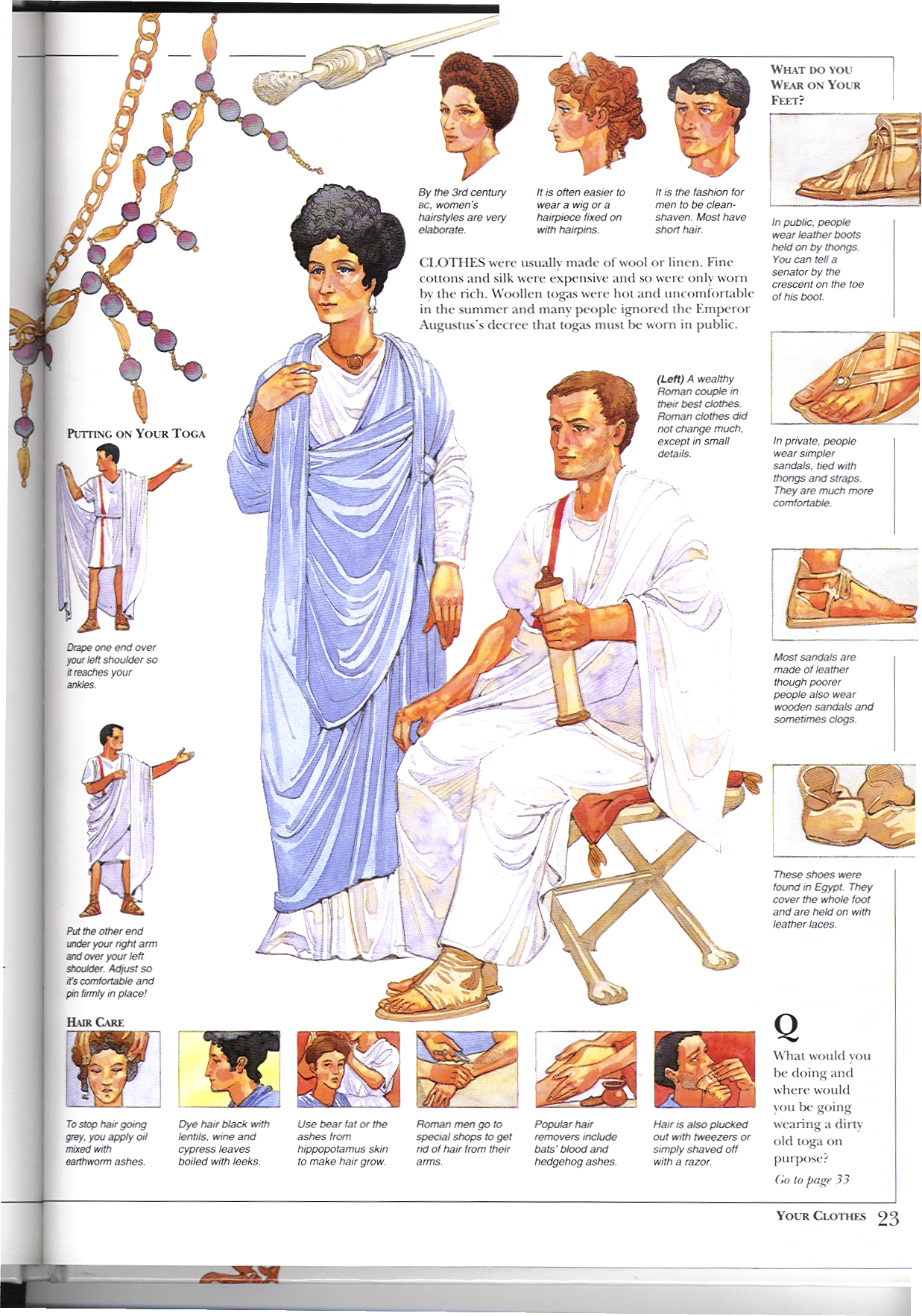 Togas
The most important article of clothing was the toga. However you could only wear a toga if you were a citizen. Even the type of toga you wore depended on finer details such as your age and status.
Hair styles
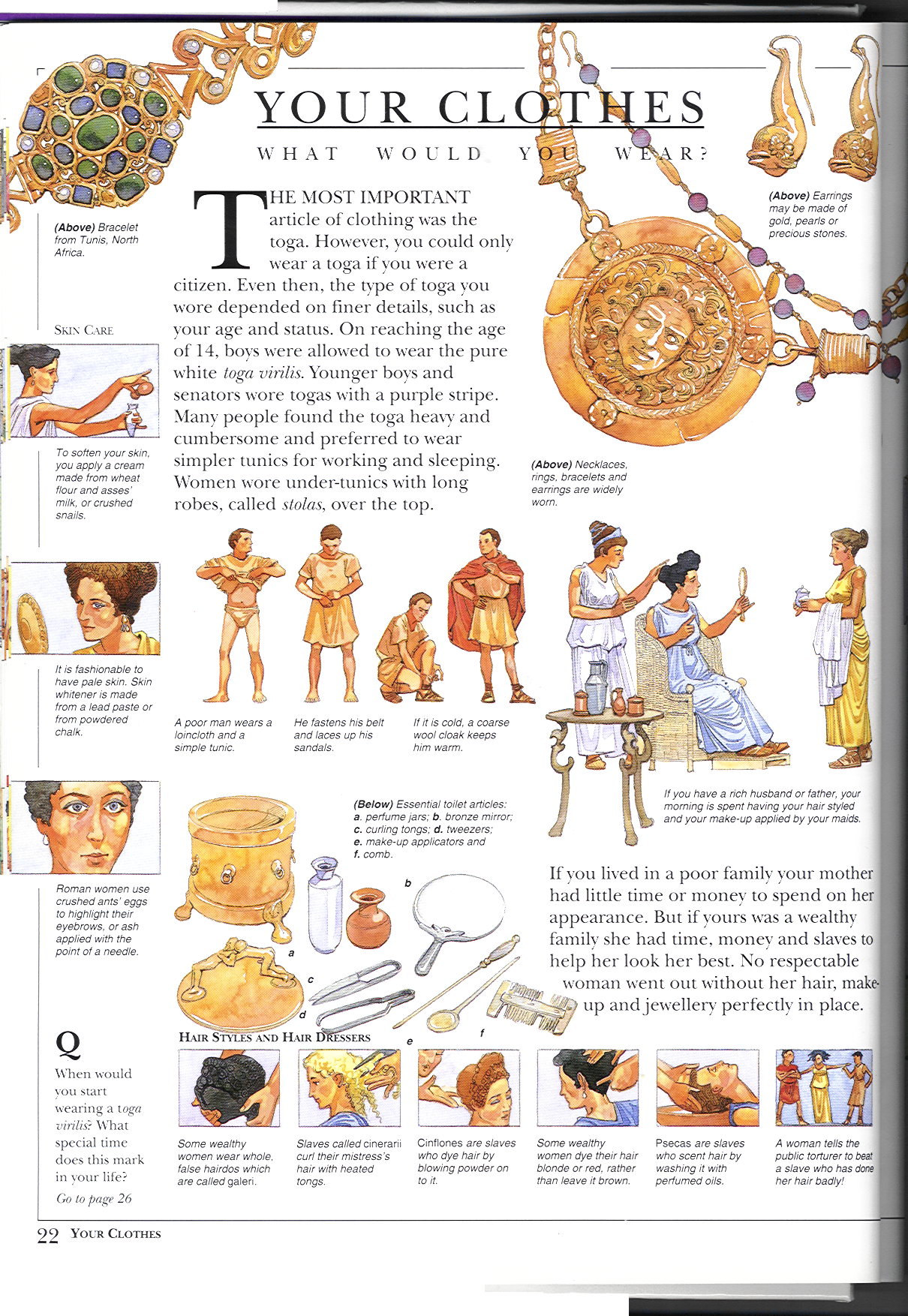 Hair care
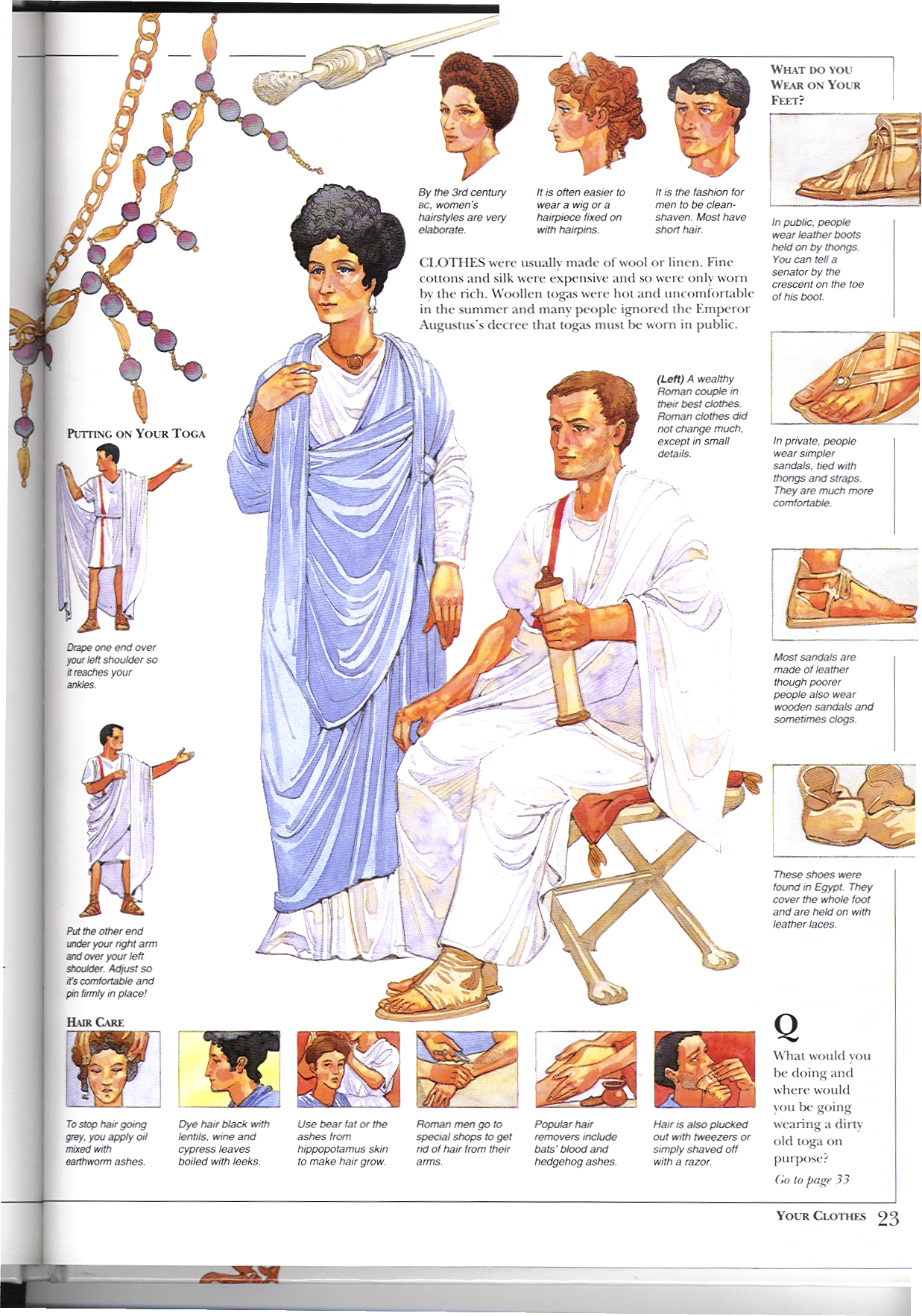 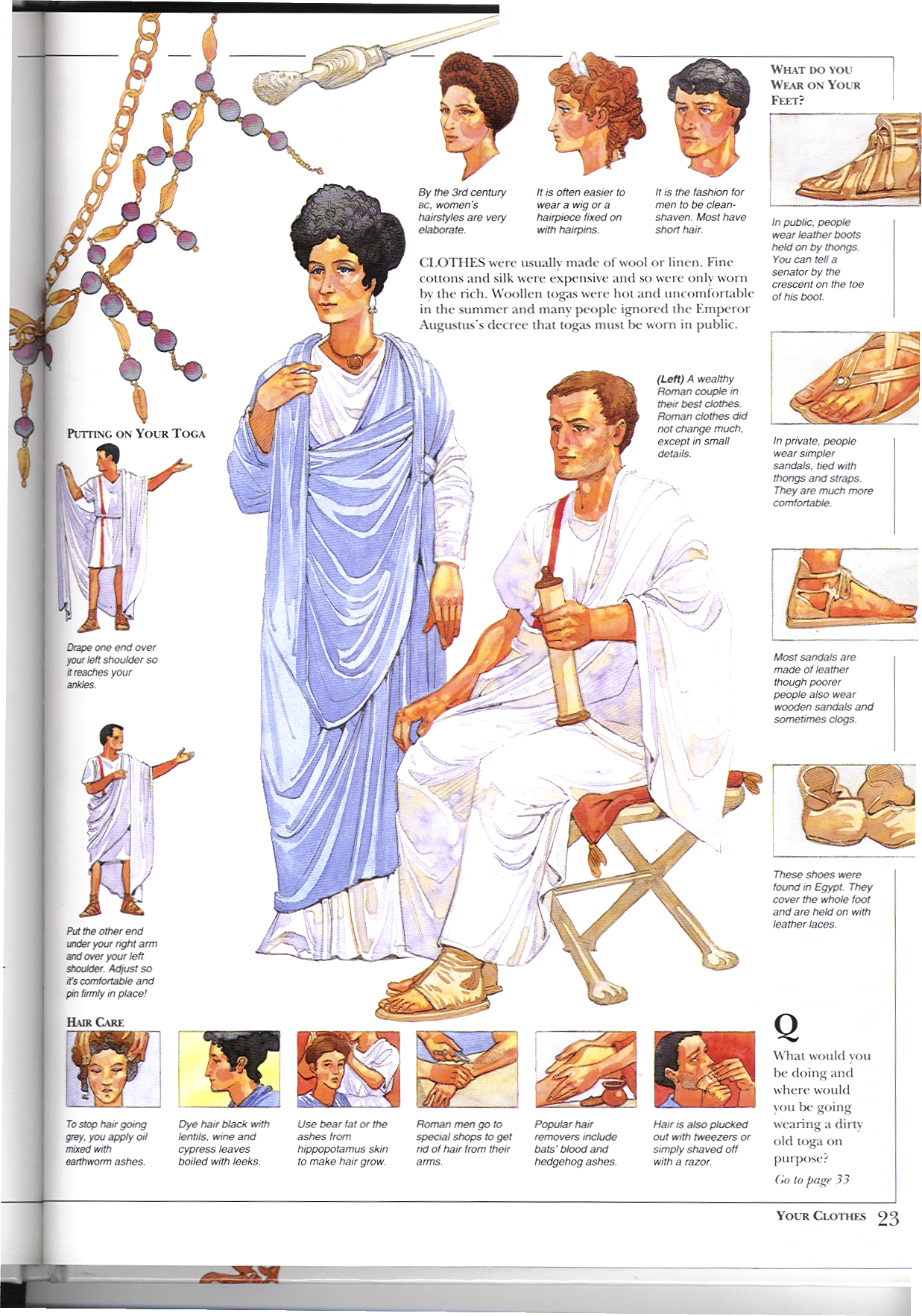 Shoes...
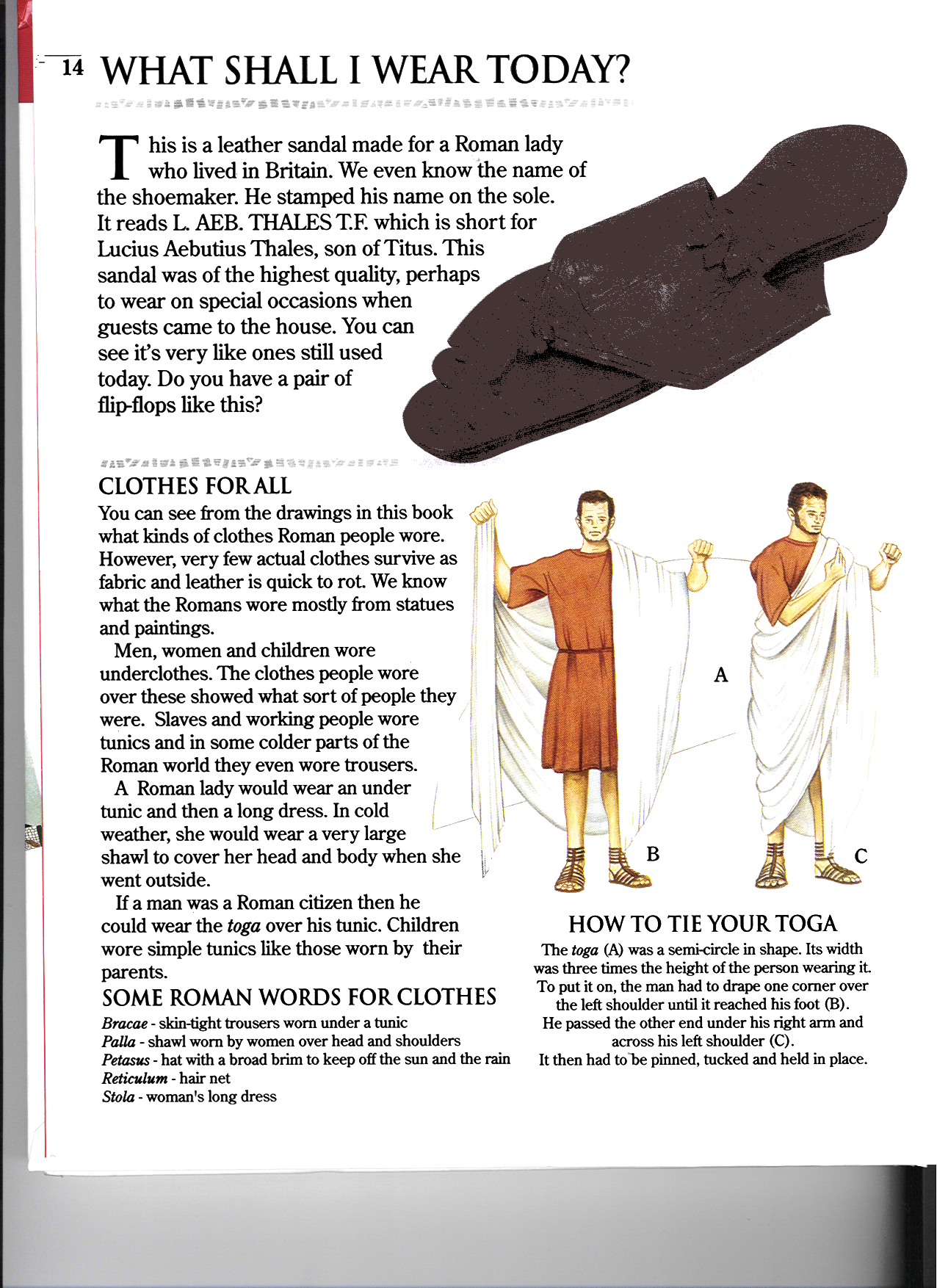 Some Roman words
for clothes
Bracae – Skin tight trousers worn under a tunic
Palla – Shawl worn  by women over head and shoulders
Petasus – hat with a broad brim to keep of the sun and the rain
Reticulum – hair net
Stola – Womens long dress
Name these items of 
Roman Clothing
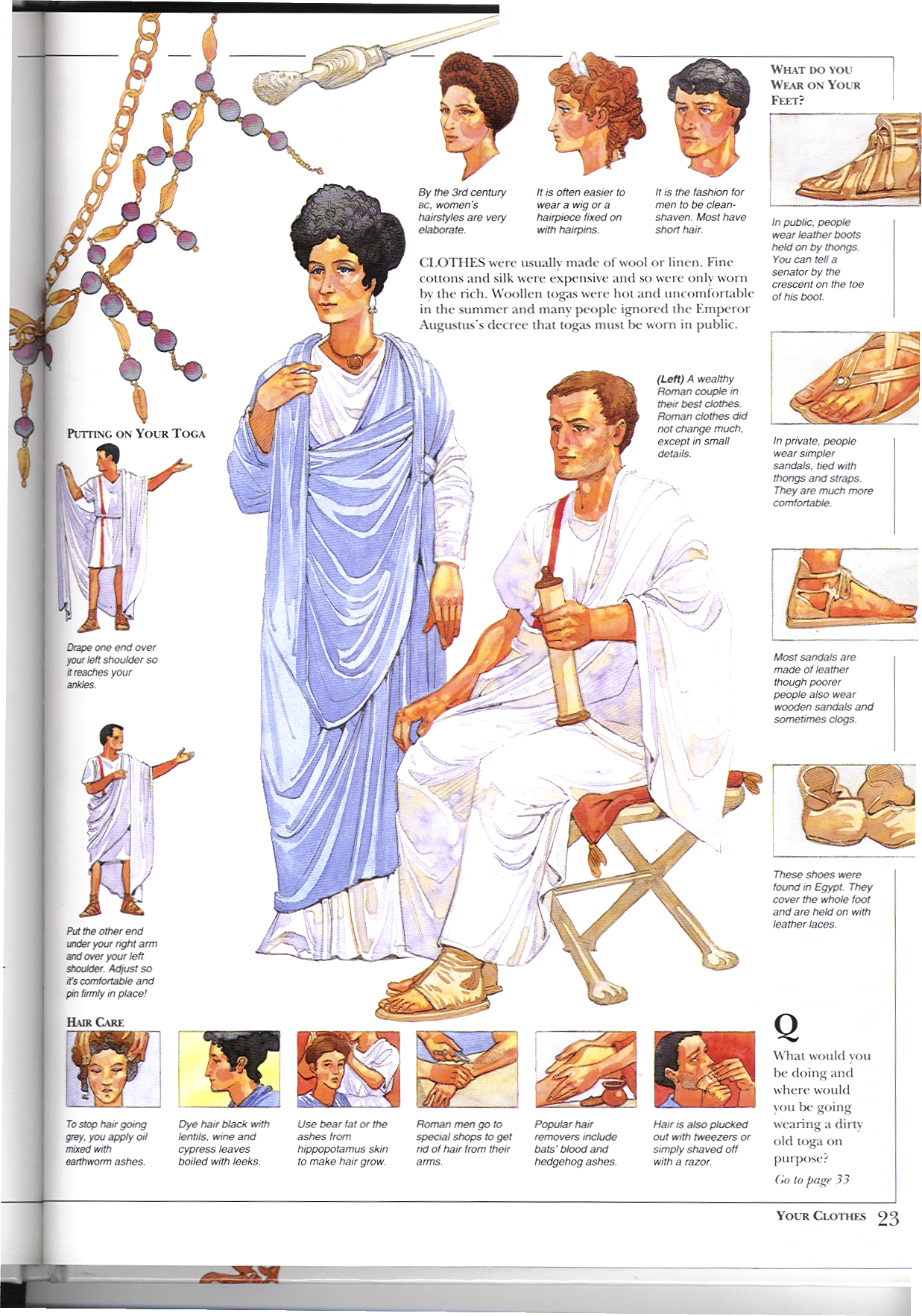 Quiz Time
How do we know what the Romans wore?
Click here for answer
Quiz Time
What type of clothing did slaves and working people wear?
Click here for answer
Quiz Time
What was the most important item of clothing?
Click here for answer
Quiz Time
How did Roman women wear their hair?
Click here for answer
Quiz Time
What did Romans wear on their feet?
Click here for the answer
What have I learnt today?
I know the type and names of
clothes the Romans wore.